Vaga de estágio  Contencioso Tributário
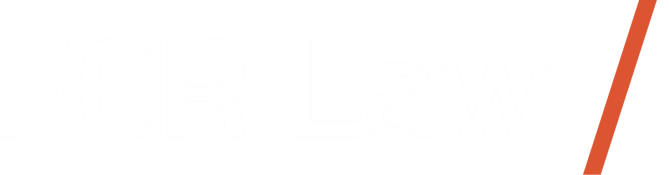 OPORTUNIDADES
Principais atividades:

Elaborar protocolos e minutas de petições (adm. e judicial) para revisão dos  advogados
Realizar pesquisas jurisprudenciais
Controlar o andamento de processos no push/sites de tribunais e acompanhamento das  publicações nos diários oficiais para reporte aos advogados
Preparar minutas de relatórios processuais para envio ao cliente
Dar suporte a emissão de certidões e formulários nos sites de apoio a trabalho  jurídico
Realizar diligências em fóruns, órgãos administrativos, etc.

Principais pré-requisitos:
Cursando Direito no 3º ao 4º ano de faculdade
Experiência na área de Contencioso Tributário é desejável
Inglês avançado é desejável
Currículos para:  careers@fcrlaw.com.br